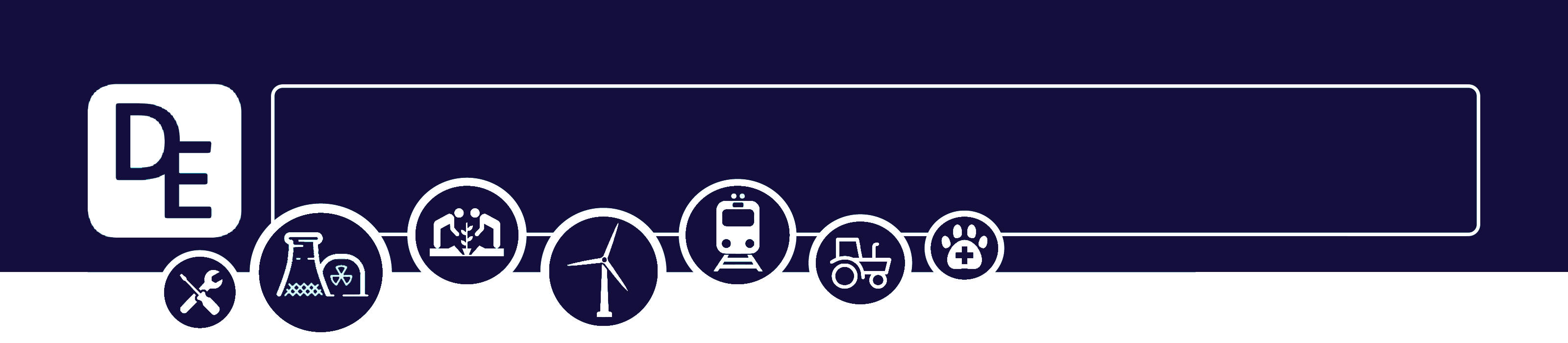 Mission Assignment: Describe the reactivity series and its uses
KS3-17-01
SAFETY
Determining reactivity - In this experiment, you will be reacting metals and metal sulfates to determine their order in the reactivity series.
Equipment

0.1 mol dm-3 magnesium sulfate solution
0.1 mol dm-3 iron sulfate solution
0.1 mol dm-3 copper sulfate solution 
0.1 mol dm-3 zinc sulfate solution
1cm pieces of magnesium ribbon
Small iron nails or 1cm pieces of iron
1 cm pieces of copper
1 cm pieces of zinc
Spotting tiles
4 pipettes
Mg 
Fe 
Cu 
Zn 
Method
	
1. Take 3 pieces of magnesium and place in the second, third and fourth dimple of the first row of a spotting tile, as shown in the diagram above
2. Repeat for the other metals iron, copper and zinc, make sure that the correct dimple is empty and matches the diagram.
3. Using a pipette add a few drops of magnesium sulfate (MgSO4) solution to each of the metals down the first column of metals in the spotting tile.
4. Repeat with clean pipettes using iron sulfate (FeSO4) solution down the second column of metals, copper sulfate (CuSO4) solution down the third column and finally zinc sulfate (ZnSO4) down the last column. 
5. Observe carefully for any reaction. Some of the reactions may be small, so look carefully for any colour changes or bubbles.
6. If no reaction occurs, then mark the reaction in the table with an X.
7. If a reaction occurs record what you observed.
8. After you have collected all your data count the number of reactions that occurred and record in final column.
Developing Experts Copyright 2023 All Rights Reserved
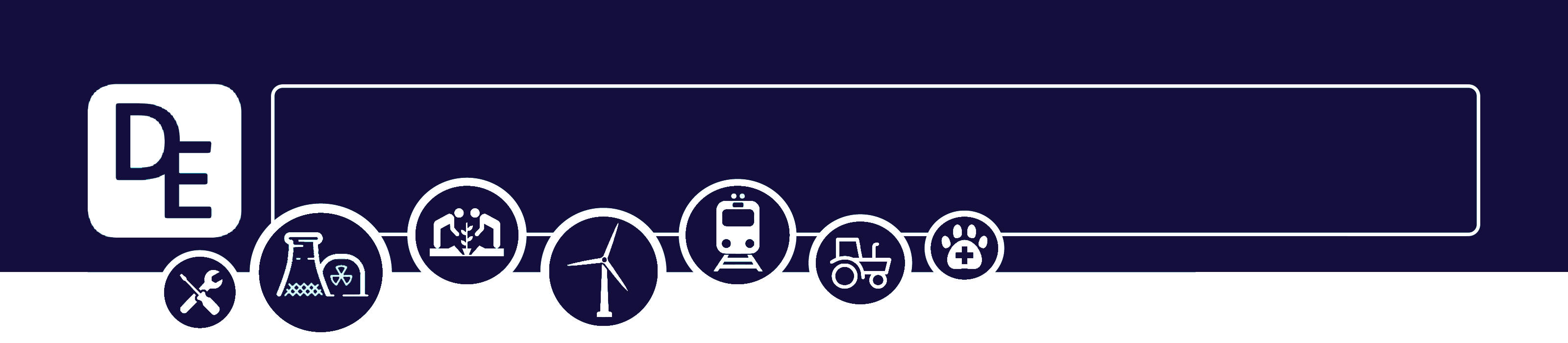 Mission Assignment: Describe the reactivity series and its uses
KS3-17-01
Determining Reactivity
Results
1. Rank the metals from most reactive to least reactive, i.e. the metal that had the most reactions → the metal that had the least reactions.

Most reactive	________________ 
		            ________________ 
		            ________________ 
Least reactive 	________________  

2. Magnesium displaces iron from iron sulfate forming magnesium sulfate and iron.
The word and balanced chemical equation are shown below:
magnesium 	 +       iron sulfate       →      magnesium sulfate   +    iron
Mg	 +          FeSO4                   →      MgSO4 	                 +    Fe	

Write the word equations and balanced chemical equations for the reactions that have taken place.
Developing Experts Copyright 2023 All Rights Reserved
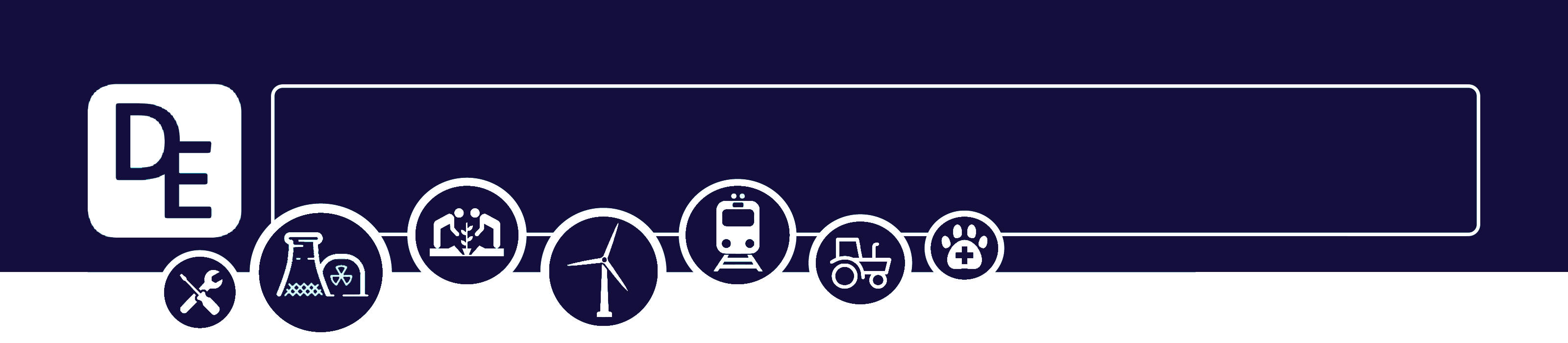 Mission Assignment: Describe the reactivity series and its uses
KS3-17-01
3. Explain why we didn’t test magnesium with magnesium sulfate.________________________________________________________________________________________________________________________________________________________________________

4. Describe what the student would observe in the reaction of iron and copper sulfate.________________________________________________________________________________________________________________________________________________________________________

5. A student places aluminium foil into copper sulfate. Explain why the aluminium reacts with copper sulfate.____________________________________________________________________________________________________________________________________________________________________________________________________________________________________________________________

Challenge



Part of the reactivity series is shown on the right. Use it to 
help you answer the questions below.


6. Lead pipes have been known to cause poisonous lead 
compounds in the water supply. 
Explain which metal would be a more appropriate metal to use for piping.__________________________________________________________
__________________________________________________________
__________________________________________________________
__________________________________________________________
7. Galvanisation is the process of coating iron with a layer of zinc to prevent rusting. Suggest why this process helps prevent against rusting.________________________________________________________________________________________________________________________________________________________________________________________________________________________________________________________________________________________________________________________________________________________________________________________________________________________________________________________________________________________________________________________
Most reactive
Potassium – K
Calcium – Ca
Aluminium – Al
Carbon – C
Zinc – Zn 
Iron – Fe 
Lead – Pb
Copper – Cu
Gold – Au
Least reactive
Developing Experts Copyright 2023 All Rights Reserved
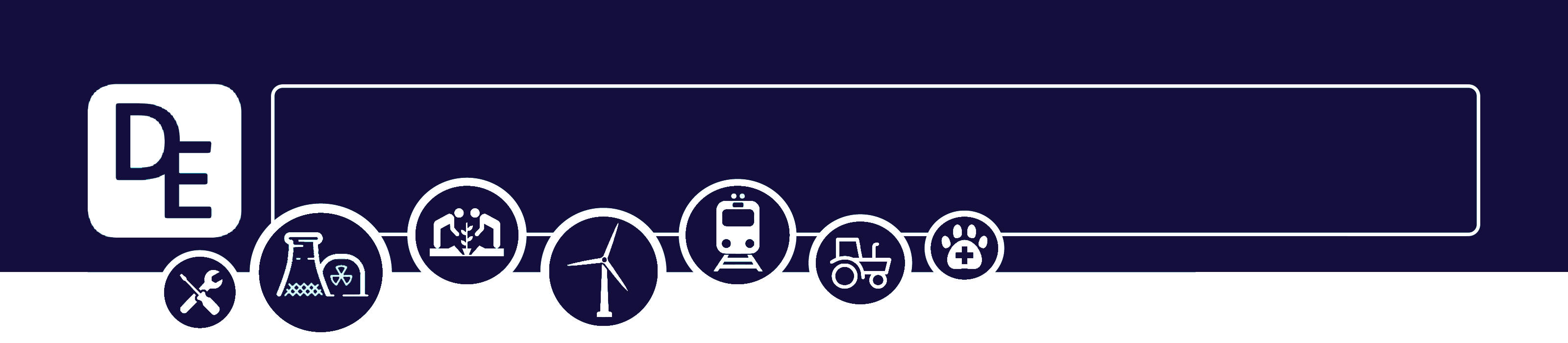 Mission Assignment: Describe the reactivity series and its uses
                                                                                                     ANSWERS
KS3-17-01
Determining Reactivity
Results
1. Rank the metals from most reactive to least reactive, i.e. the metal that had the most reactions → the metal that had the least reactions.

Most reactive	________________ 
		            ________________ 
		            ________________ 
Least reactive 	________________  

2. Magnesium displaces iron from iron sulfate forming magnesium sulfate and iron.
The word and balanced chemical equation are shown below:
magnesium 	 +       iron sulfate       →      magnesium sulfate   +    iron
Mg	 +          FeSO4                   →      MgSO4 	                 +    Fe	
	
Write the word equations and balanced chemical equations for the reactions that have taken place.
magnesium
zinc
iron
copper
magnesium 	 +       copper sulfate       →      magnesium sulfate   +    copper
     Mg	 +          CuSO4                   →      MgSO4 	                 +    Cu
 magnesium 	 +       zinc sulfate       →      magnesium sulfate   +    zinc
     Mg	 +          ZnSO4                   →      MgSO4 	                 +    Zn
 iron 	 +       copper sulfate       →      iron sulfate   +    copper
     Fe	 +          CuSO4                   →      FeSO4 	                 +    Cu
zinc 	 +       iron sulfate       →      zinc sulfate   +    iron
     Zn	 +          FeSO4                   →      ZnSO4 	                 +    Fe
 zinc 	 +       copper sulfate       →      zinc sulfate   +    copper
     Zn	 +          CuSO4                   →      ZnSO4 	                 +    Cu
Developing Experts Copyright 2023 All Rights Reserved
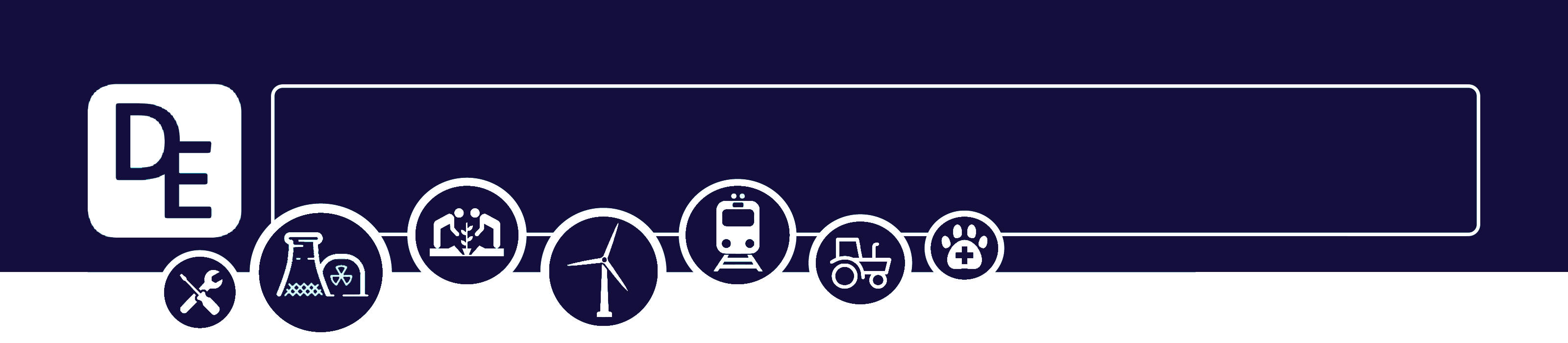 Mission Assignment: Describe the reactivity series and its uses 
                                                                                                     ANSWERS
KS3-17-01
3. Explain why we didn’t test magnesium with magnesium sulfate.________________________________________________________________________________________________________________________________________________________________________

4. Describe what the student would observe in the reaction of iron and copper sulfate.________________________________________________________________________________________________________________________________________________________________________

5. A student places aluminium foil into copper sulfate. Explain why the aluminium reacts with copper sulfate.____________________________________________________________________________________________________________________________________________________________________________________________________________________________________________________________

Challenge



Part of the reactivity series is shown on the right. Use it to 
help you answer the questions below.


6. Lead pipes have been known to cause poisonous lead 
compounds in the water supply. 
Explain which metal would be a more appropriate metal to use for piping.__________________________________________________________
__________________________________________________________
__________________________________________________________
__________________________________________________________
7. Galvanisation is the process of coating iron with a layer of zinc to prevent rusting. Suggest why this process helps prevent against rusting.________________________________________________________________________________________________________________________________________________________________________________________________________________________________________________________________________________________________________________________________________________________________________________________________________________________________________________________________________________________________________________________
It is the same metal so no displacement reaction would take place
Would see an orange brown solid forming on the iron and the copper sulfate turning colourless
Aluminium is above copper in the reactivity series and can therefore displace copper from its compound.
Most reactive
Potassium – K
Calcium – Ca
Aluminium – Al
Carbon – C
Zinc – Zn 
Iron – Fe 
Lead – Pb
Copper – Cu
Gold – Au
Least reactive
Copper as it will not react with water and is cheaper than gold.
Zinc is more reactive than iron. When the iron surface is coated with a layer of zinc, the zinc atoms form a protective layer on the surface of the iron. This layer of zinc reacts with oxygen and water in the atmosphere to form zinc oxide and zinc hydroxide, respectively, which further protects the iron from rusting.
This process is also known as sacrificial protection, as the zinc layer corrodes instead of the iron. In the event of damage to the zinc coating, the zinc will still protect the iron, since the exposed zinc will still be more reactive than the iron and will preferentially corrode instead.
Developing Experts Copyright 2023 All Rights Reserved